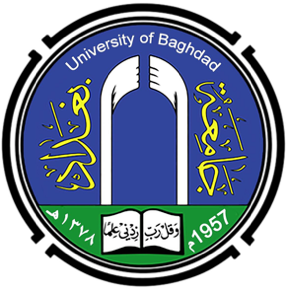 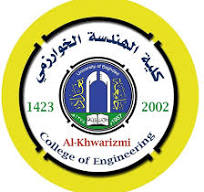 Introduction to Arduino Programming
By
A.L. Mohanad Ghai Khamees
Contents:

1- Aim.
2- Background.
3- Products of the Arduino Company.
4- Arduino Uno Board.
5- Examples of Arduino Circuits
1- Aim:

The aim of this presentation is to give an idea of the Arduino programming in order to achieve various tasks
1- Aim:

These tasks are usually achieved by reading the value of a sensor and then activating a machine accordingly.
2- Backgraound:

Arduino is an Italian company founded by Massimo Banzi and David Cuartielles in 2005
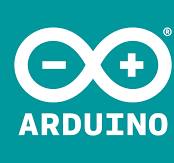 2- Backgraound:

The Arduino project started as a tool for the students at the Interaction Design Institute Ivrea, Italy
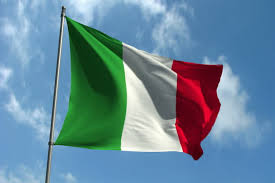 3- Products of the Arduino Company:
Nowadays, the Arduino company provides both hardware and software that allows professionals and amatuers to achieve many electronic circuits that are easy to profram and connect
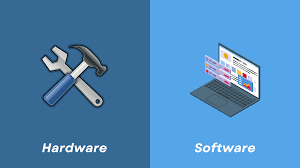 3- Products of the Arduino Company:

Their main software product is the Arduino IDE (Integrated Development Environment) which is a program that is downloadable for free from the website on all operating systems (Windows, Linux, MacOS, and others)
3- Products of the Arduino Company:

The Arduino IDE is a programming language that is used in order to program the Arduino board to do a specific task.

It shows the operation sequence of the program step by step and allows debugging.
3- Products of the Arduino Company:

There are many Arduino Hardware products, they can be mainly divided into 2 groups, which are:
A- Developments boards
B- Accessory boards
A- Developments boards

These are boards that contain a microcontroller unit that can be programmed to perform a certain task.
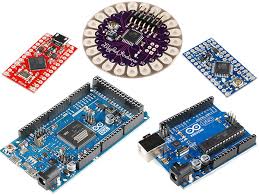 A- Developments boards
The development boards include the following:

I- Arduino Uno
II- Arduino Leonardo
III- Arduino Mega
IV- Arduino Due
and many other boards
A- Developments boards

These previous 4 boards differ from each other in the used microcontroller, clock, and some other differences
B- Accessory boards 

These are boards that simplify adding a function to the proposed circuit. They include shield boards (sometimes called shields)
4- Arduino Uno Board:

This is the most commonly used Arduino board since it is very simple, and it has sufficient number of input and output pins. It also contains a memory that is capable of saving programs that perform multiple goals
4- Arduino Uno Board:
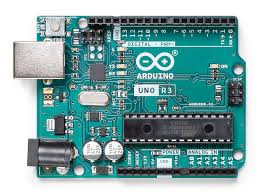 5- Examples of Arduino Circuits
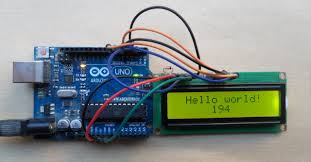 5- Examples of Arduino Circuits
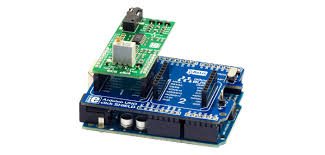 5- Examples of Arduino Circuits
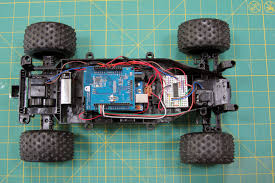 5- Examples of Arduino Circuits
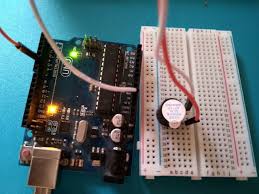 5- Examples of Arduino Circuits
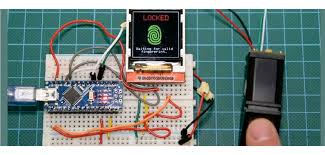 Thank you very much